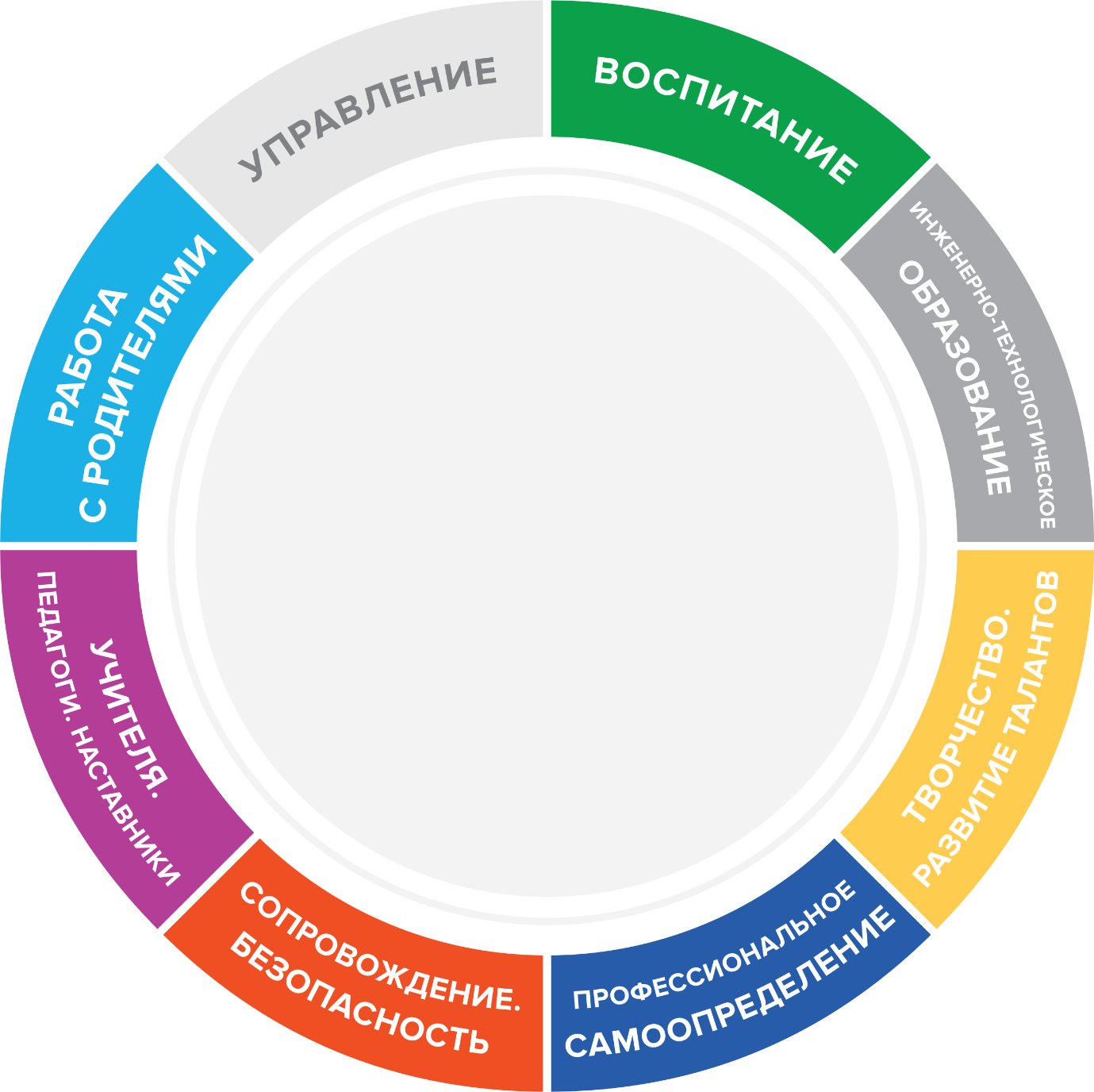 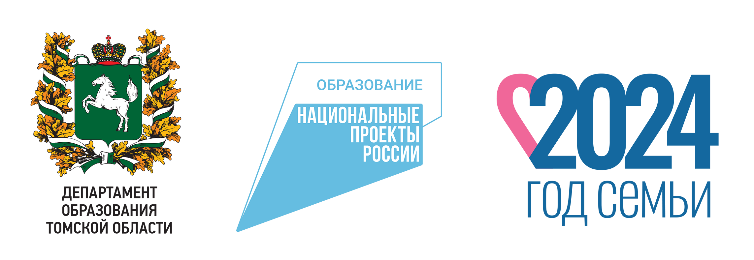 КАК СОЗДАТЬ
ИГРУ ПОД КЛЮЧ
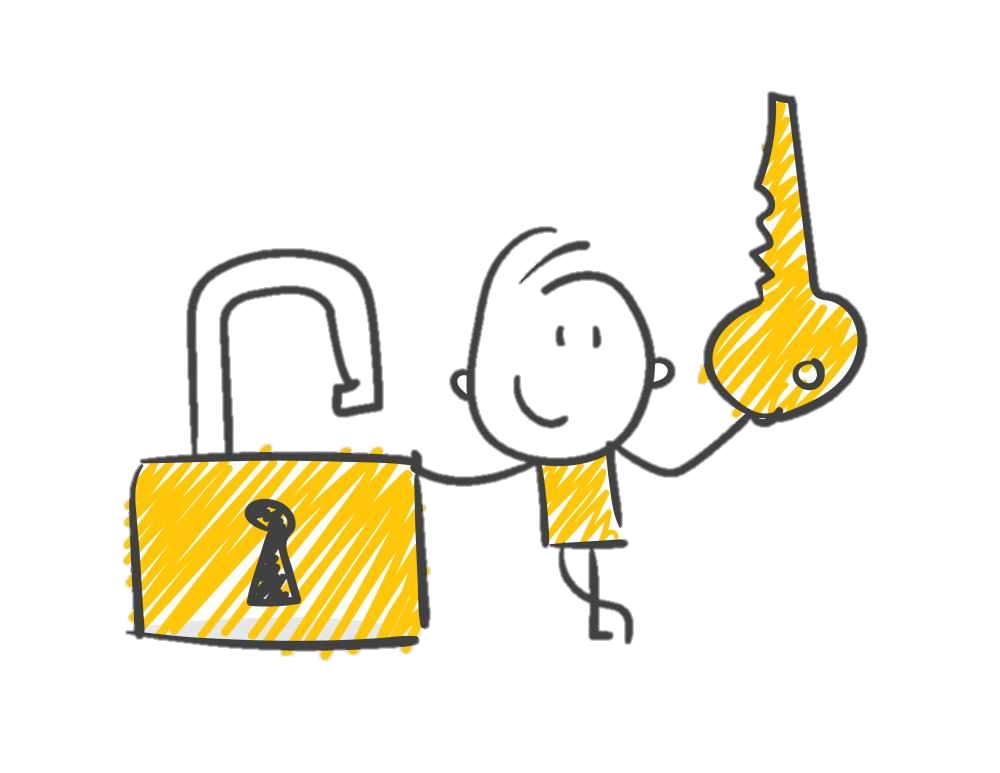 22-24 АВГУСТА
2024 ГОДА | ТОМСК
ДУКМАС АНАСТАСИЯ
FORUM.TOIPKRO.RU/AVGUSTPROVK.COM/AUGUSTPRO2024
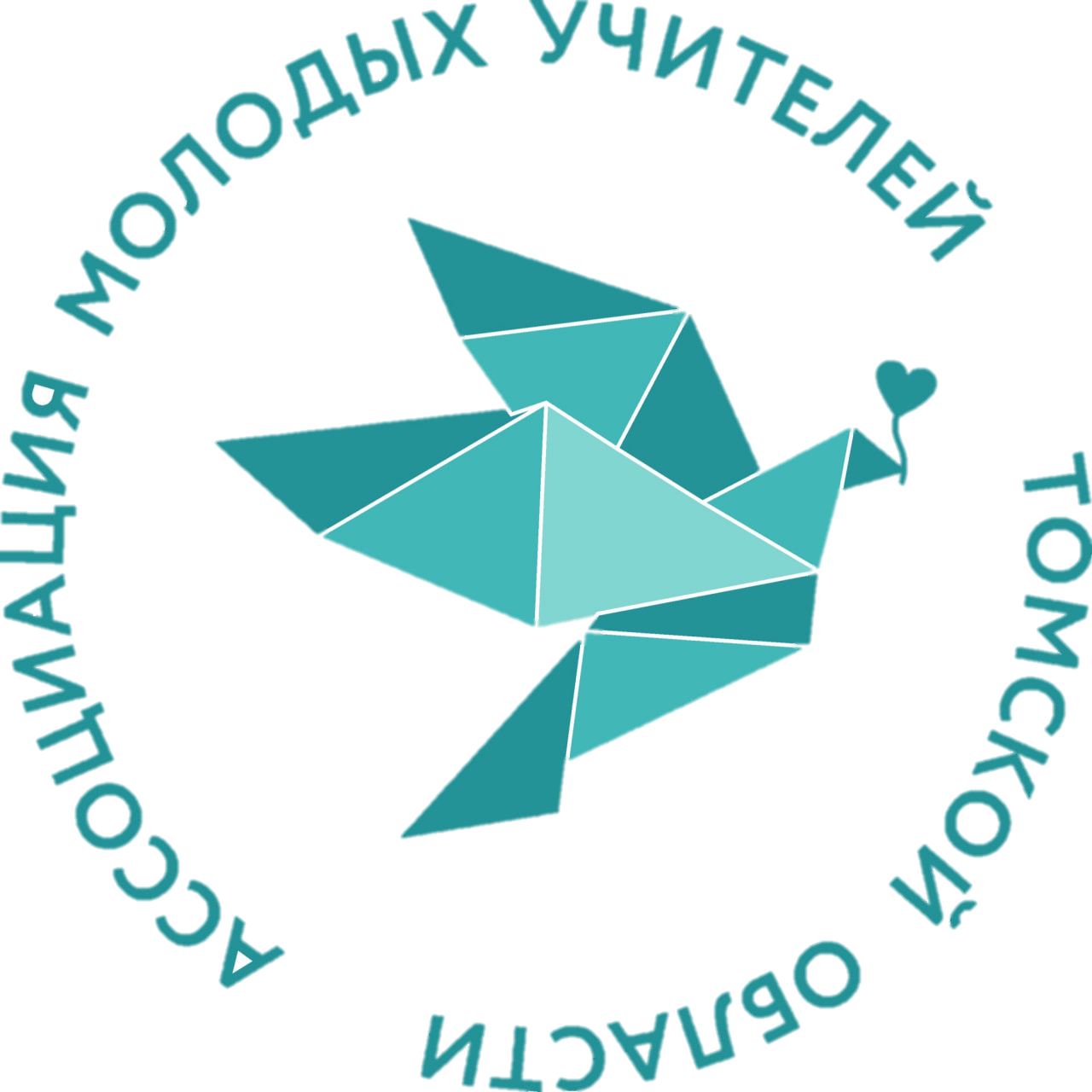 Создать игру не так уж сложно
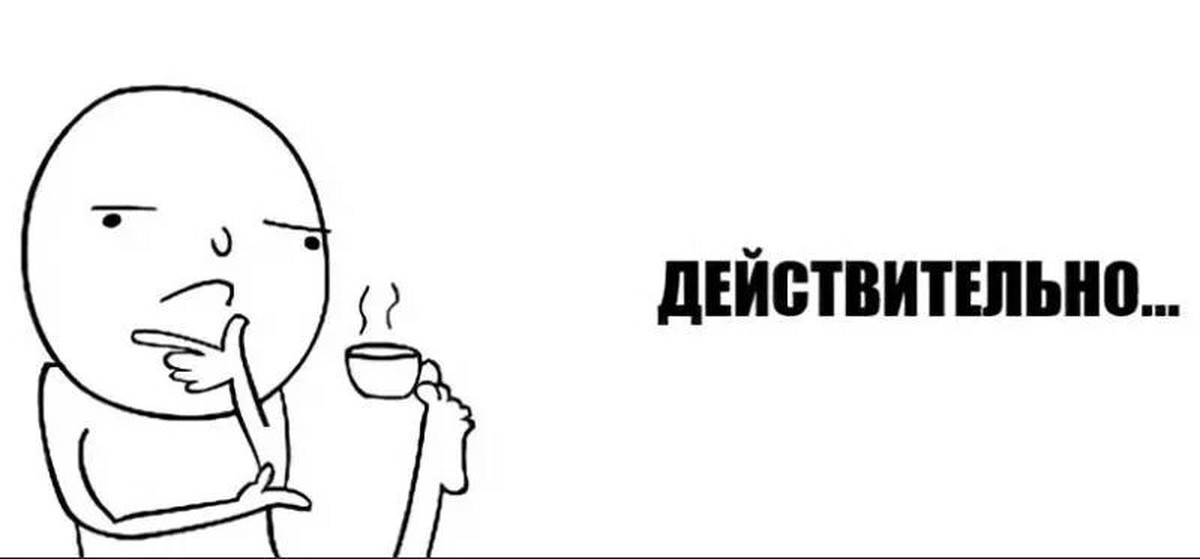 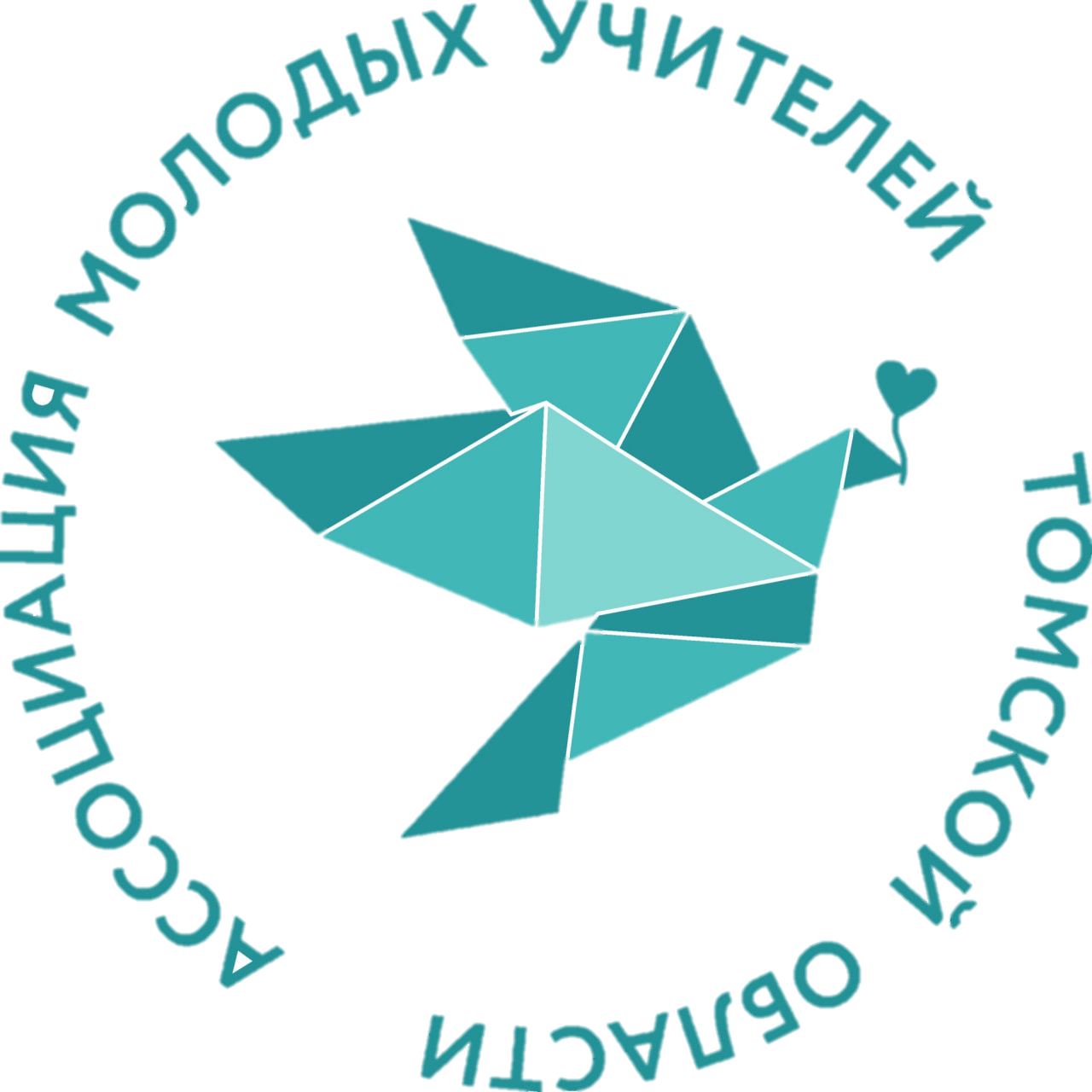 Игра – добровольная попытка преодоления ненужных трудностей
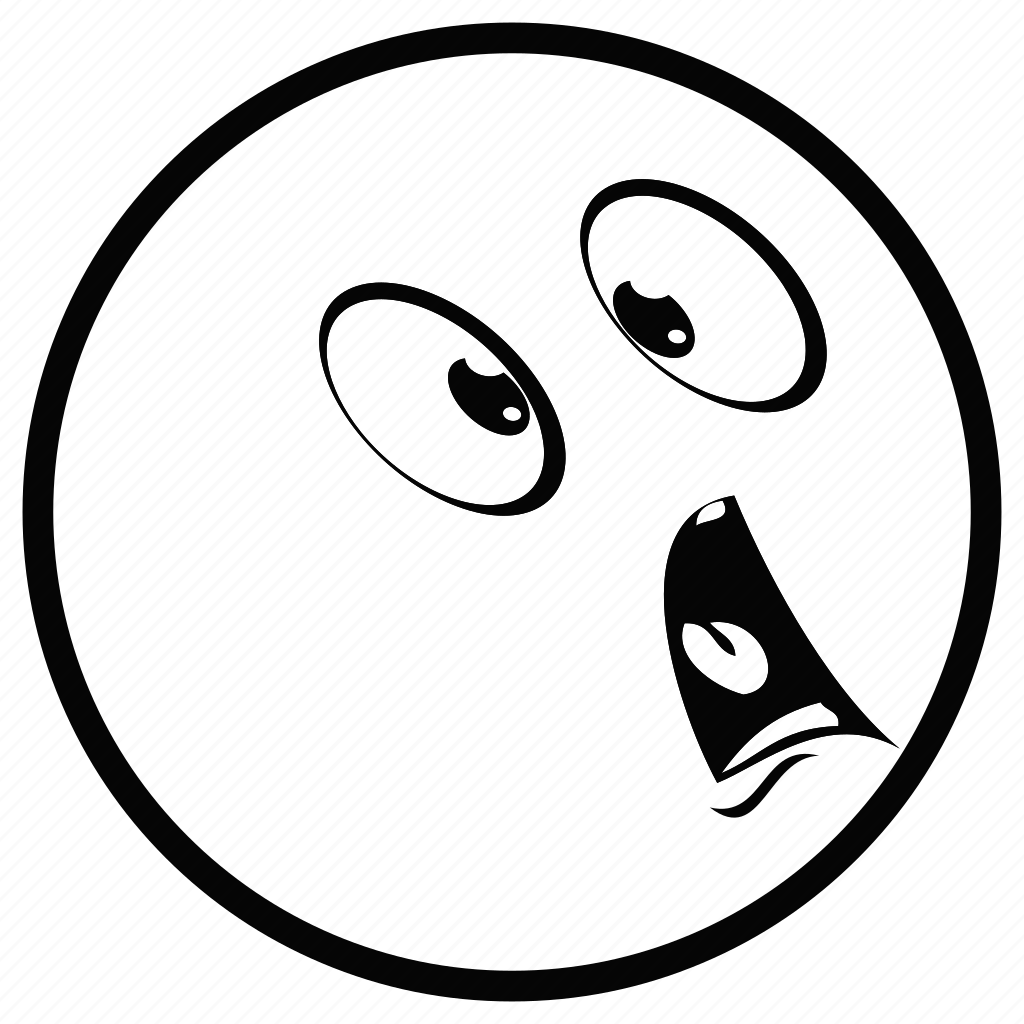 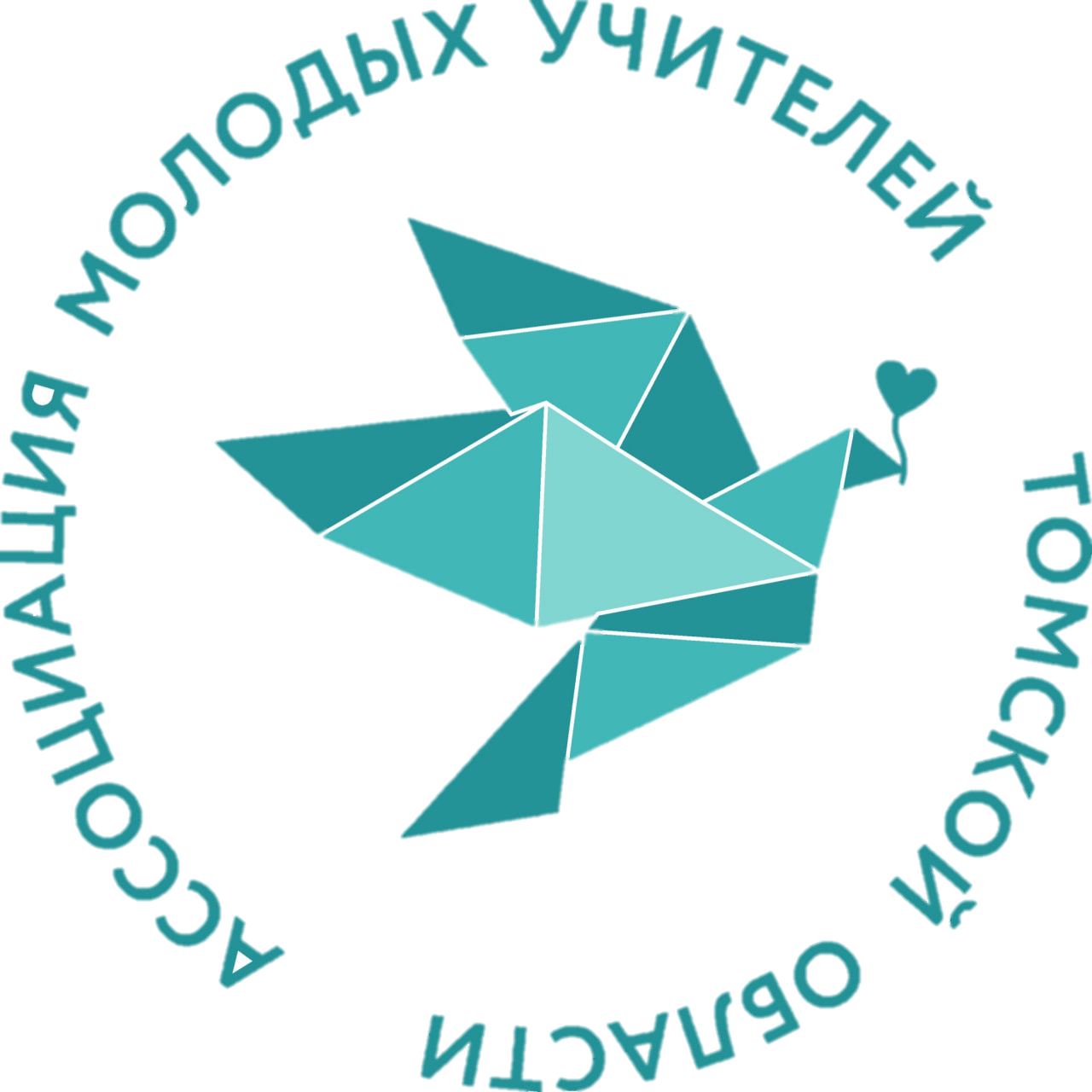 миссия
1
развитие
творчество
3
2
БЕЛЫЕ СТИМУЛЫ
СЕРЫЕ СТИМУЛЫ
5
4
обладание
соц.влияние
ЧЁРНЫЕ СТИМУЛЫ
6
7
ограничения
любопытство
8
избегание
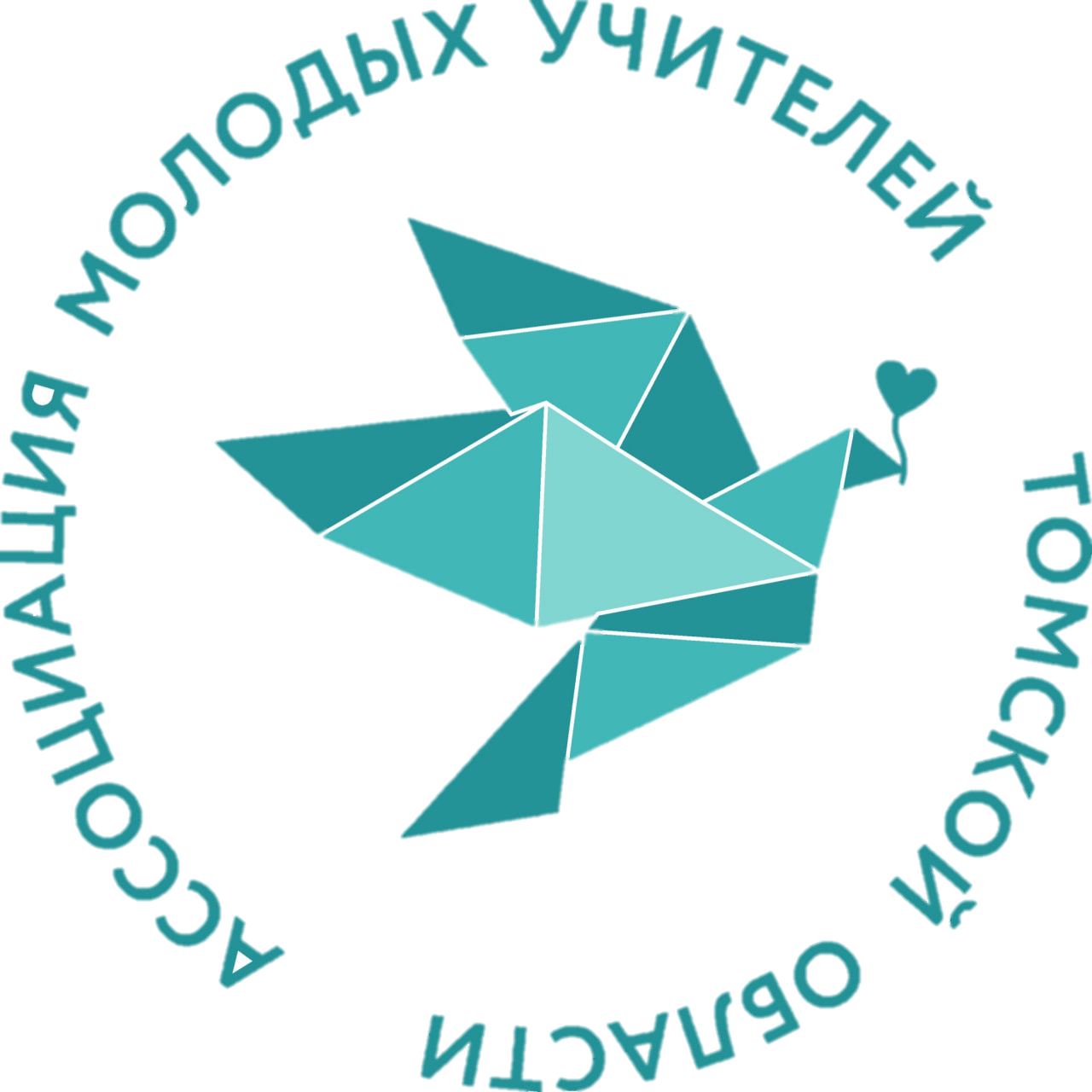 Шаг 1. ЦЕЛЬ
ЗАДАНИЕ
Придумайте в команде цель создания игры
Чему вы хотите научить детей? – какая-то сумма знаний # надо научить делению, или надо выучить неправильные глаголы английского языка
БУДЬТЕ КОНКРЕТНЕЕ
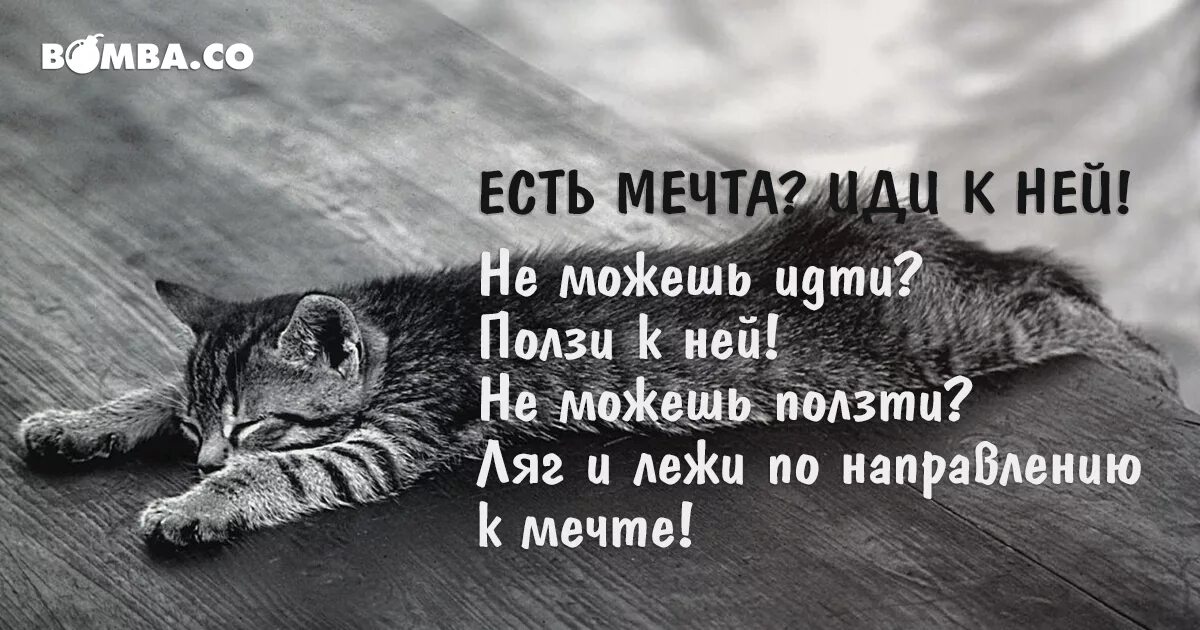 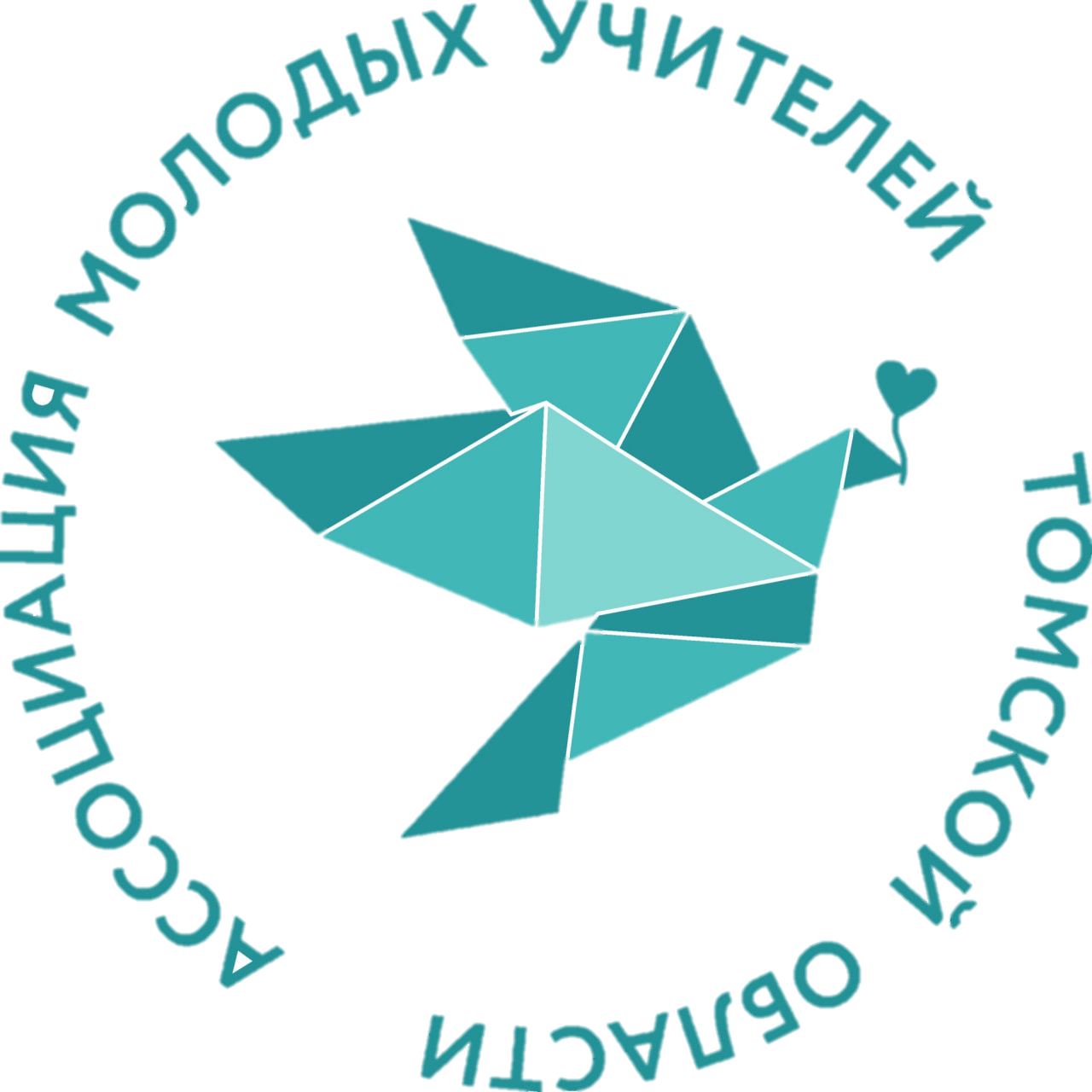 Шаг 2. НАСМОТРЕННОСТЬ
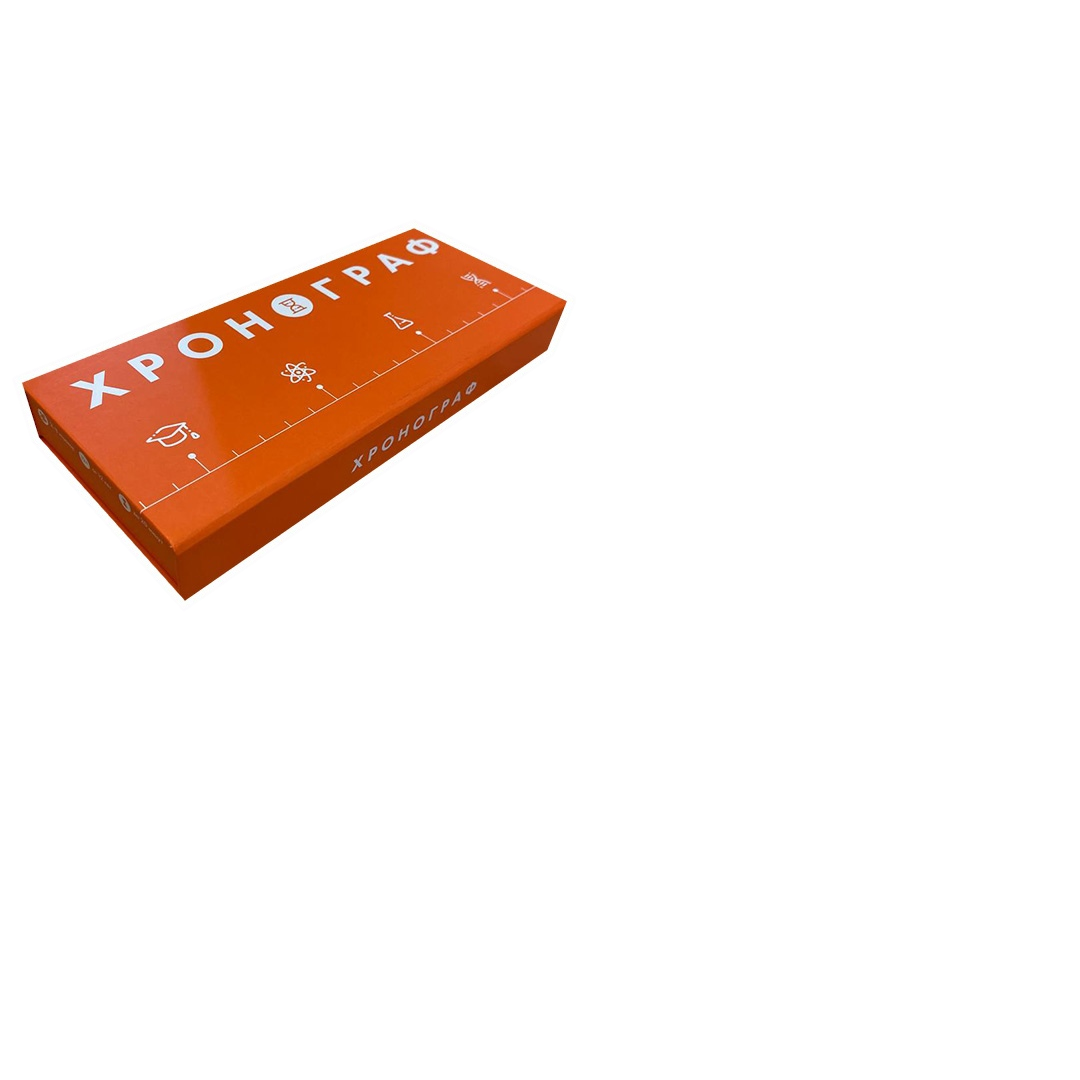 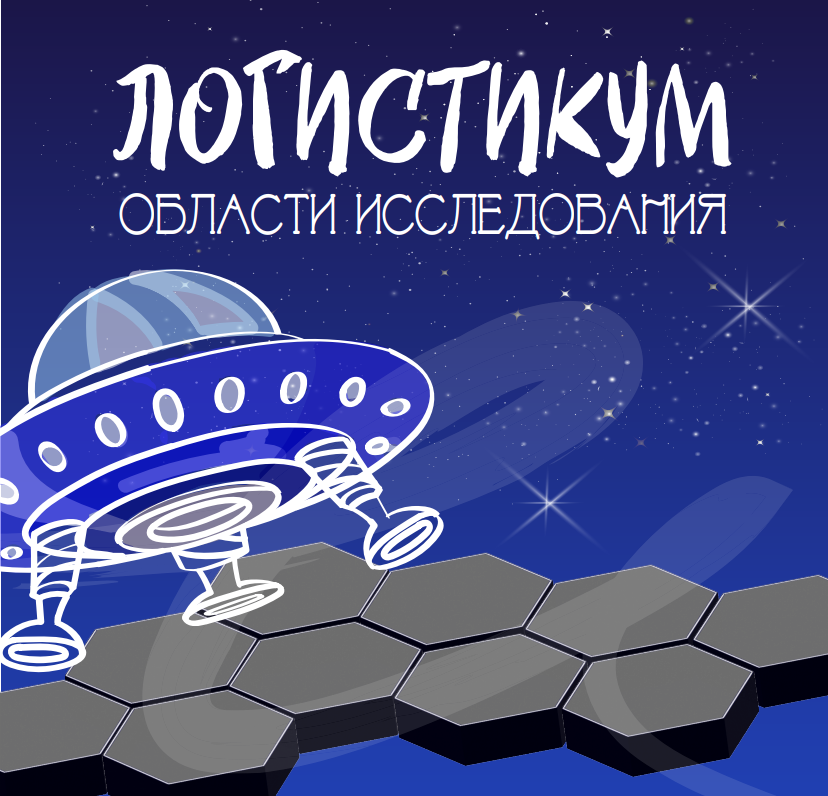 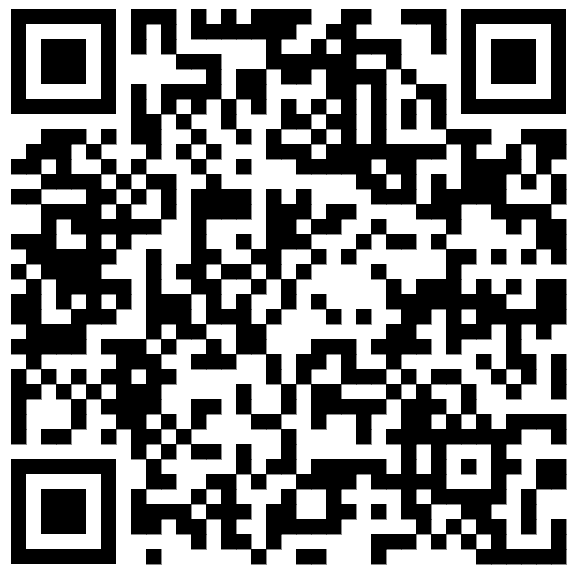 СТРОИМ КАРТОЧКАМИ ХРОНОЛОГИЮ СОБЫТИЙ
ОТКРЫВАЕМ ПОЛЕ И ИЩЕМ ЛОКАЦИИ
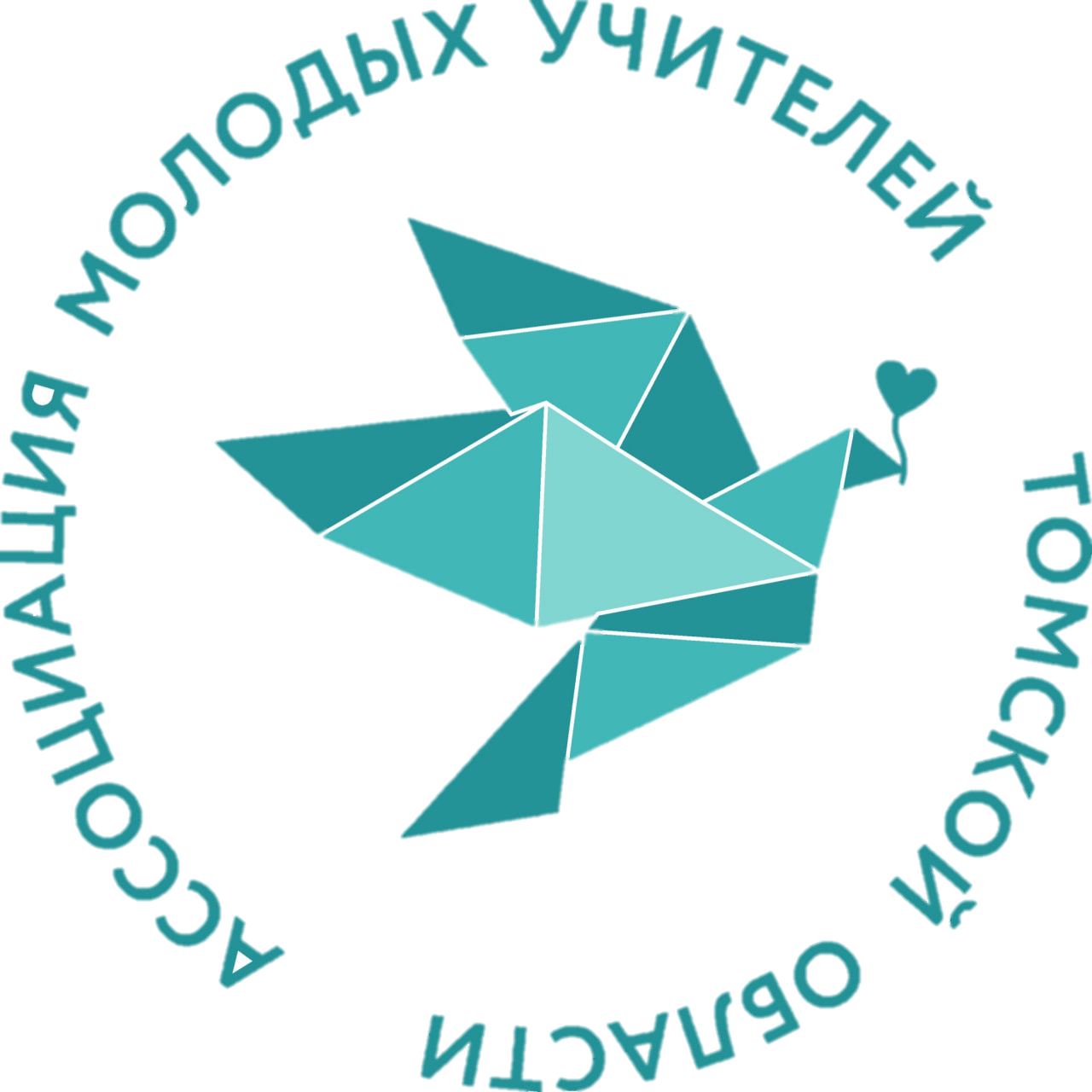 ЛОГИСТИКУМ
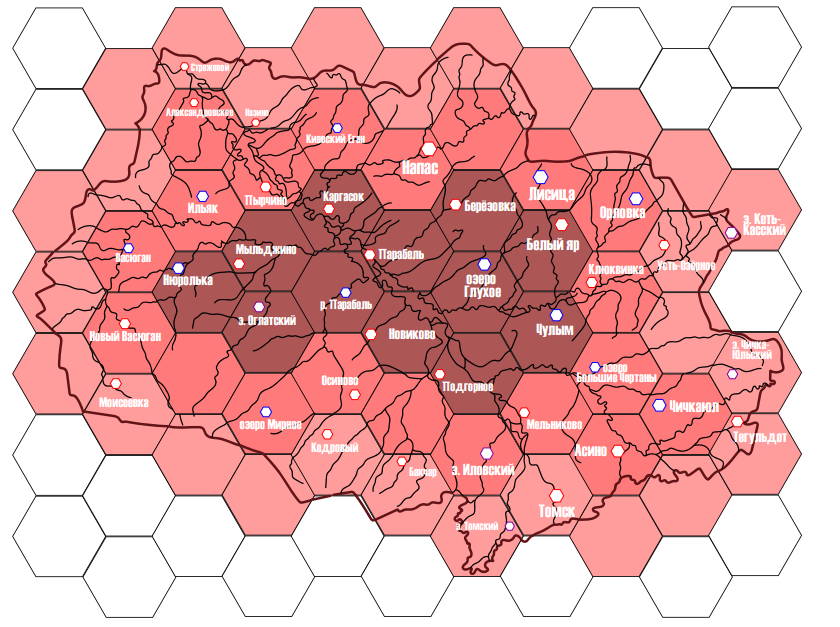 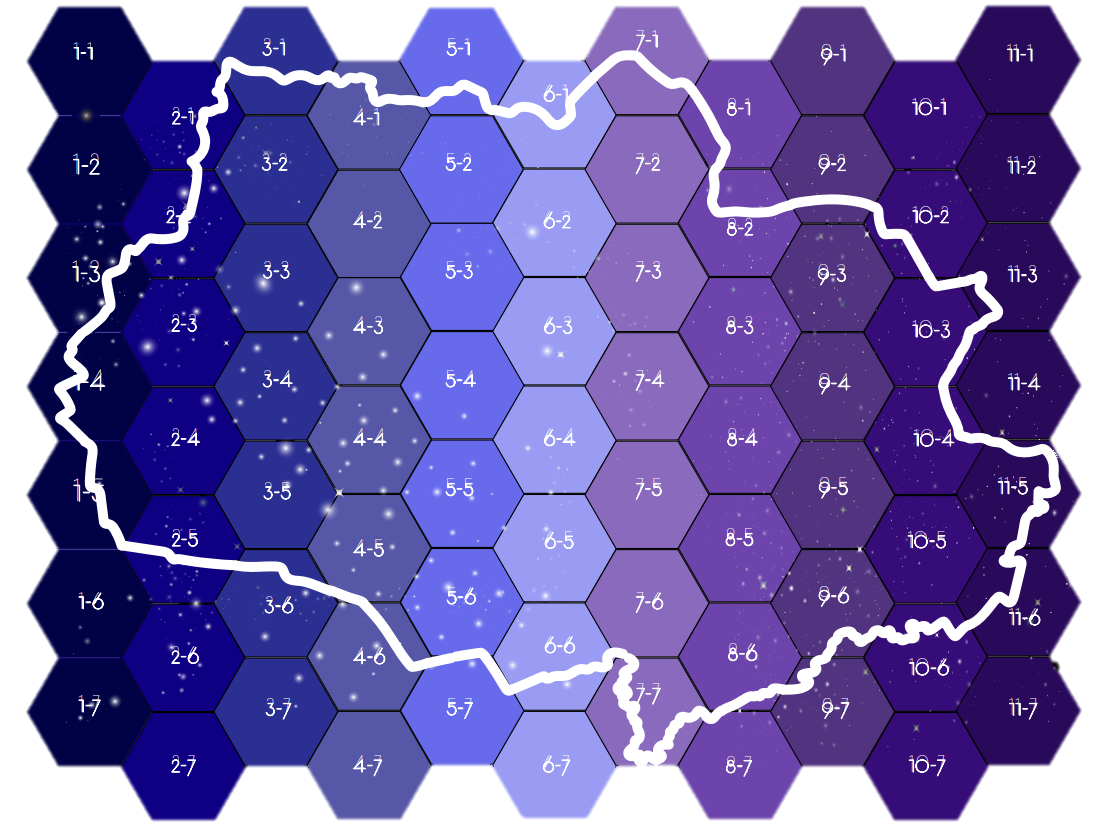 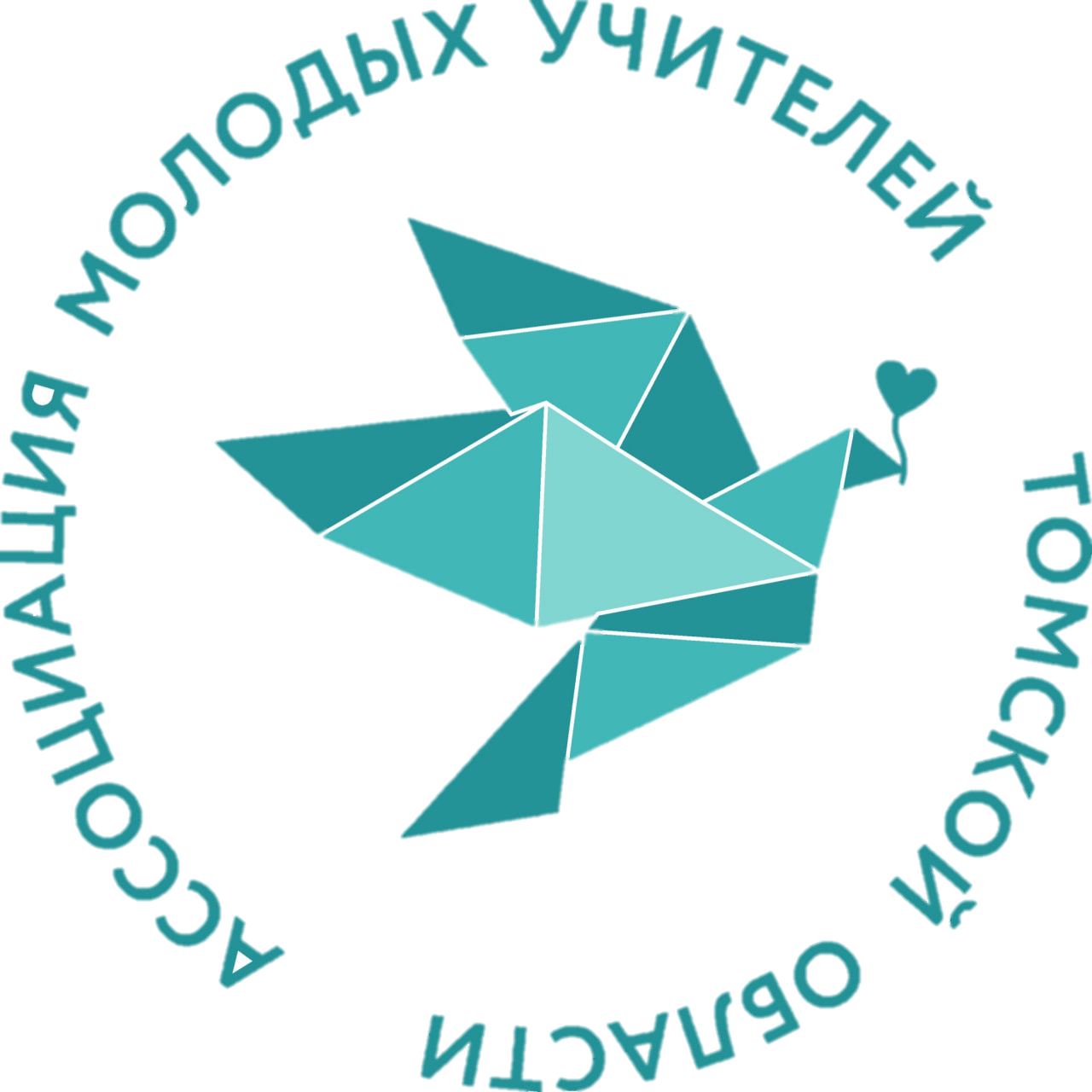 Шаг 2. НАСМОТРЕННОСТЬ
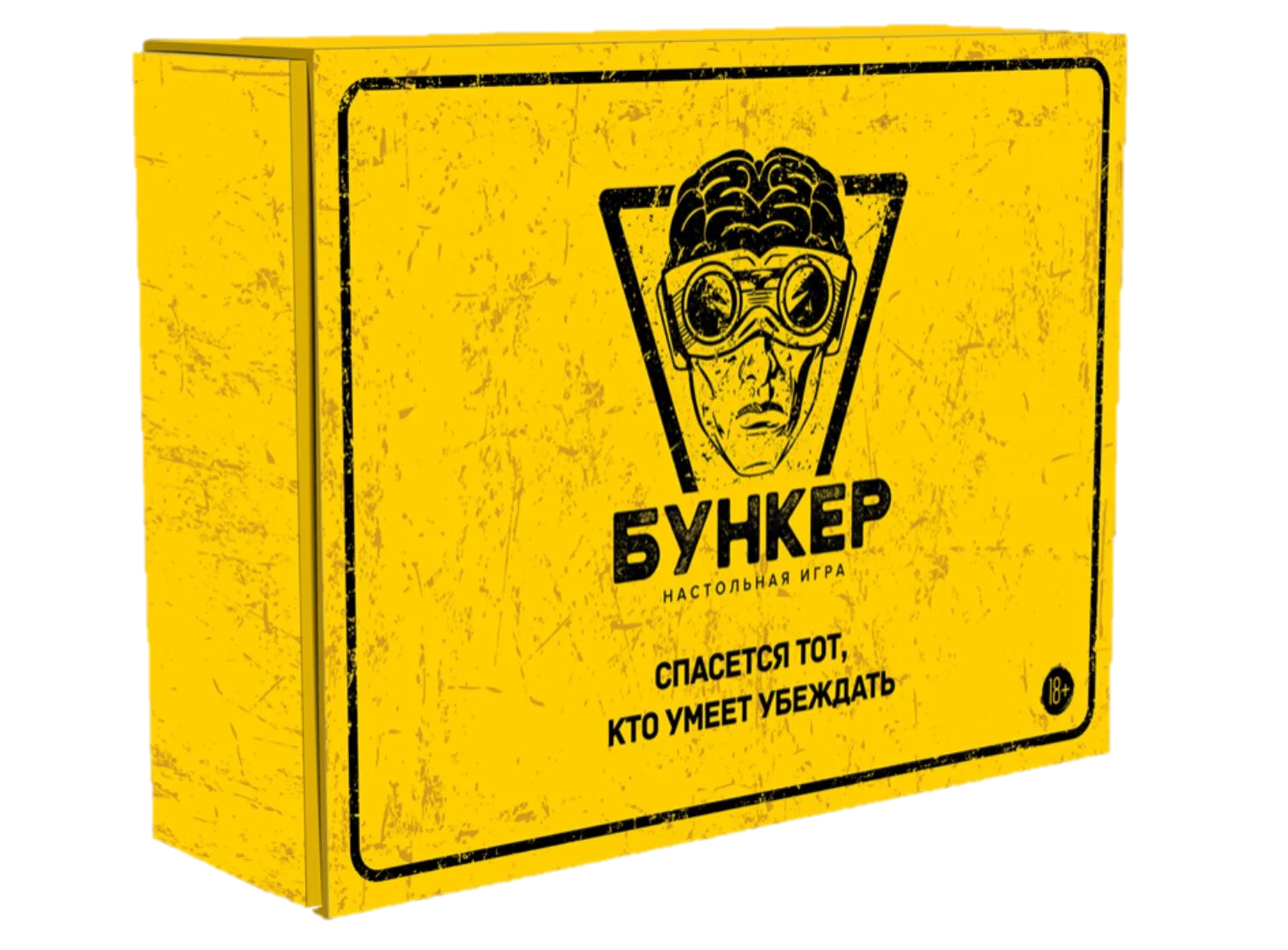 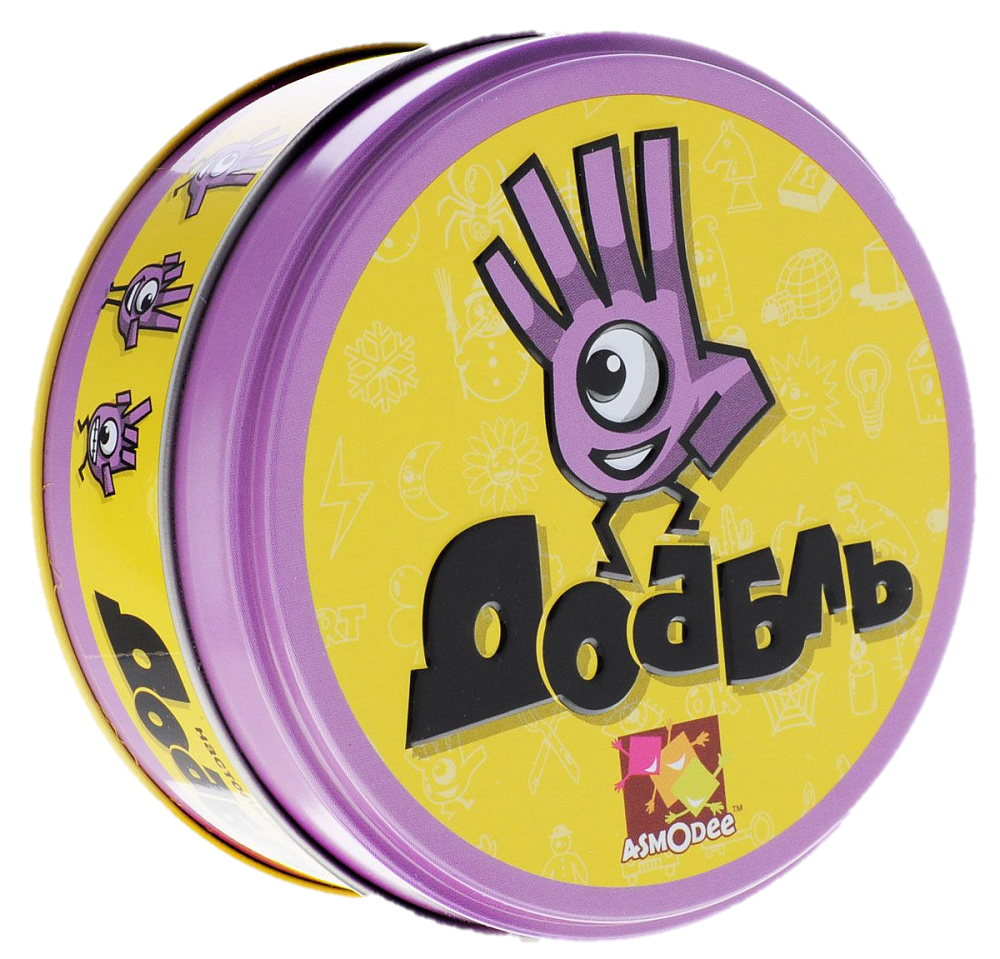 ОТЫГРЫВАЕМ РОЛЬ И АРГУМЕНТИРУЕМ СВОЮ ВАЖНОСТЬ
ИЩЕМ ОБЩУЮ КАРТИНКУ
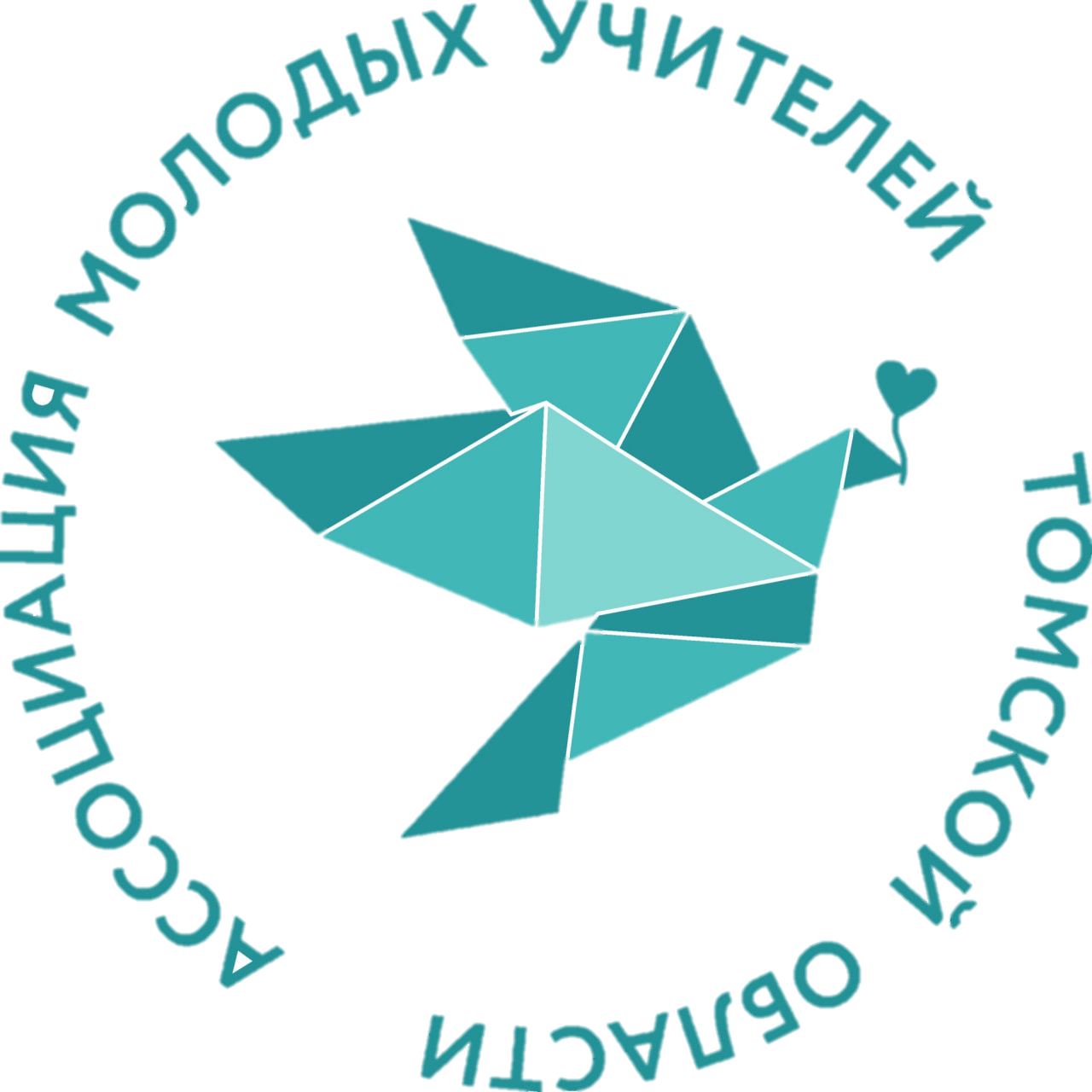 Шаг 3. ШТОРМИНГ
ЗАДАНИЕ
Придумать идею игры, которая реализовывала бы вашу цель (чему-то учила) # надо выучить устному счету (деление) – берем игру Доббль и вместо картинок ставим примеры, надо найти примеры, где одинаковый результат
Используйте известные вам механики игр
БУДЬТЕ КРЕАТИВНЕЕ
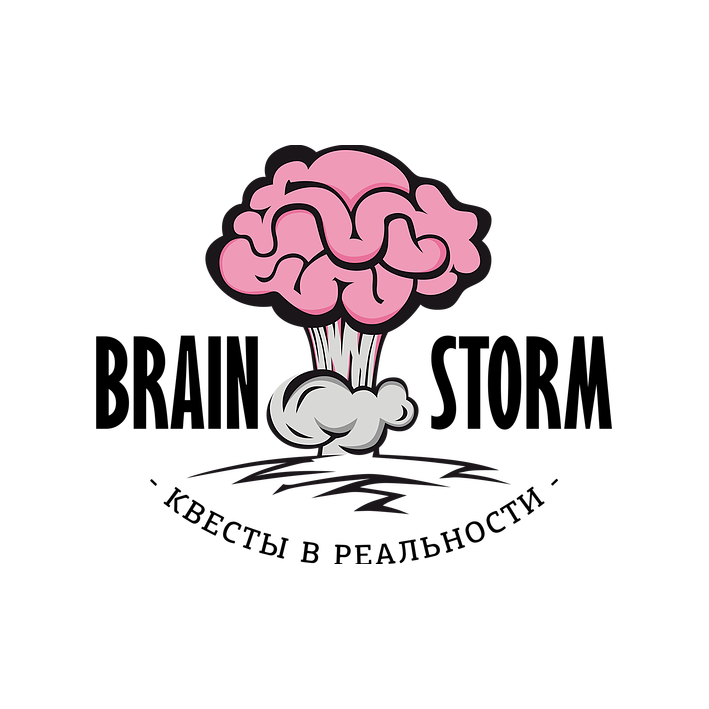 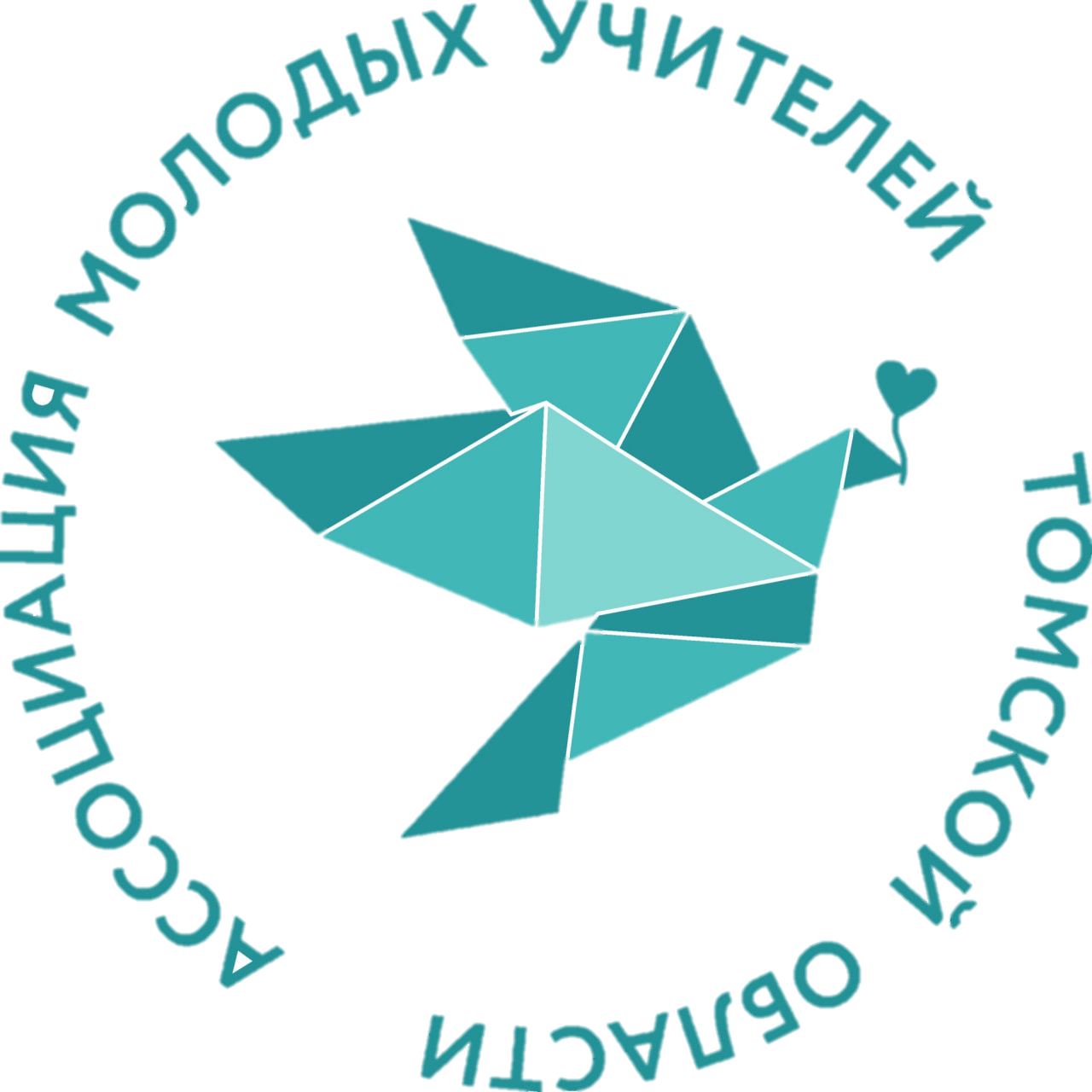 ПРЕДСТАВЛЯЕМ ИДЕИ
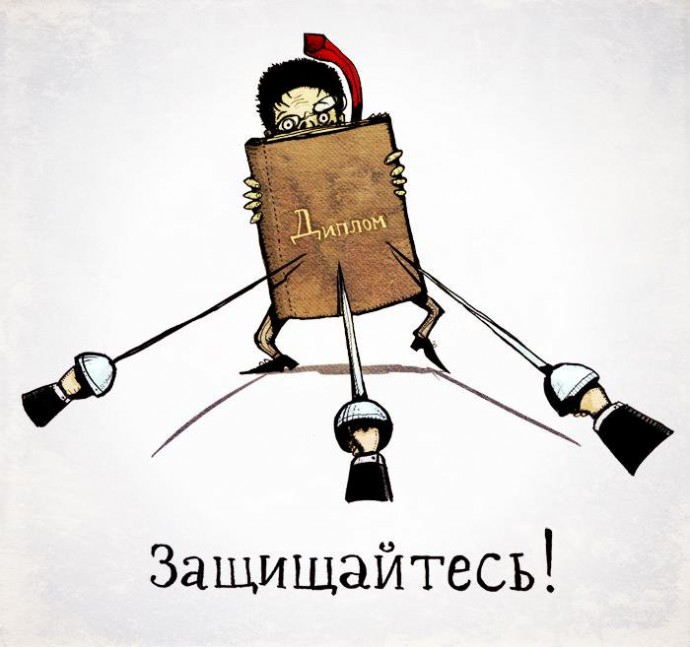 идея
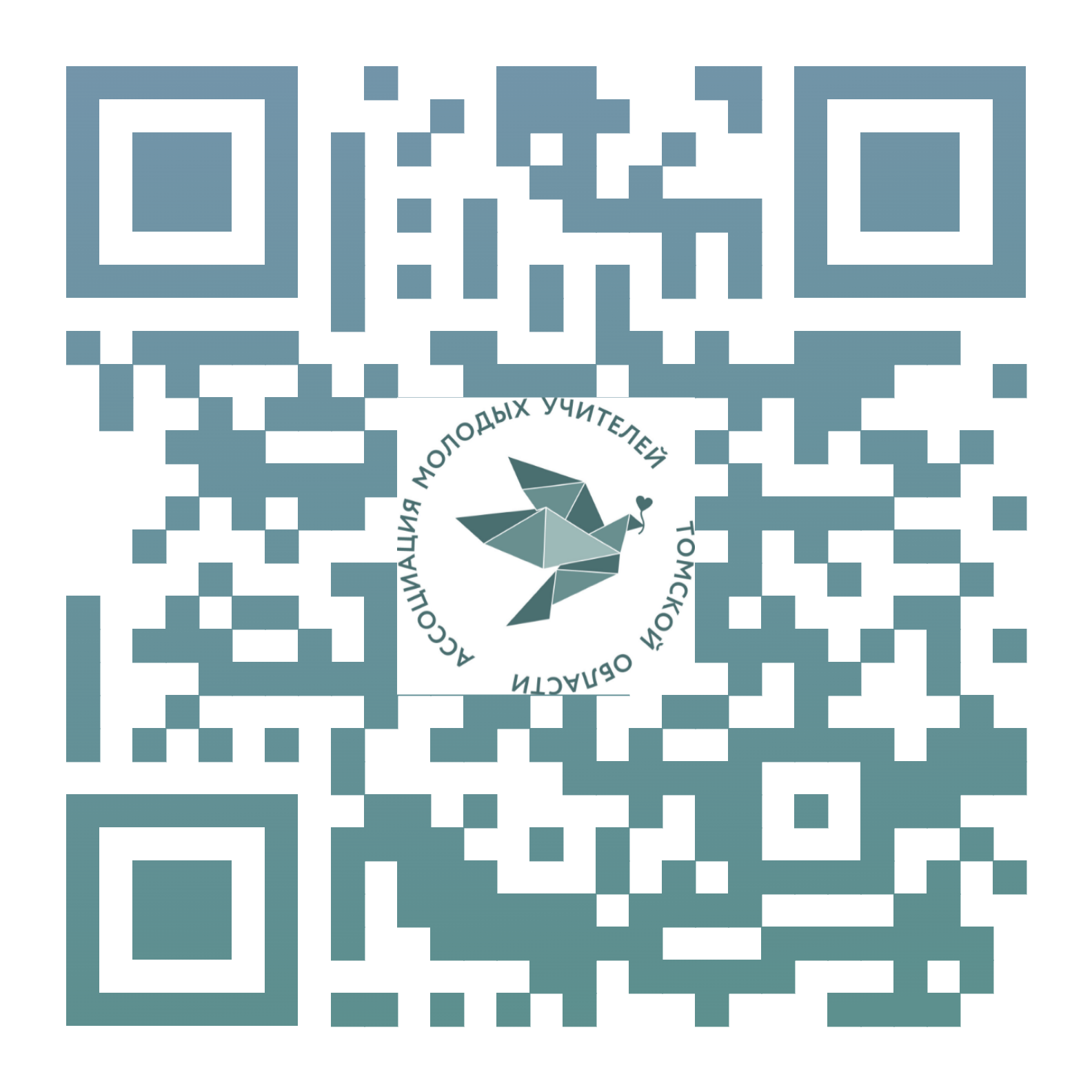 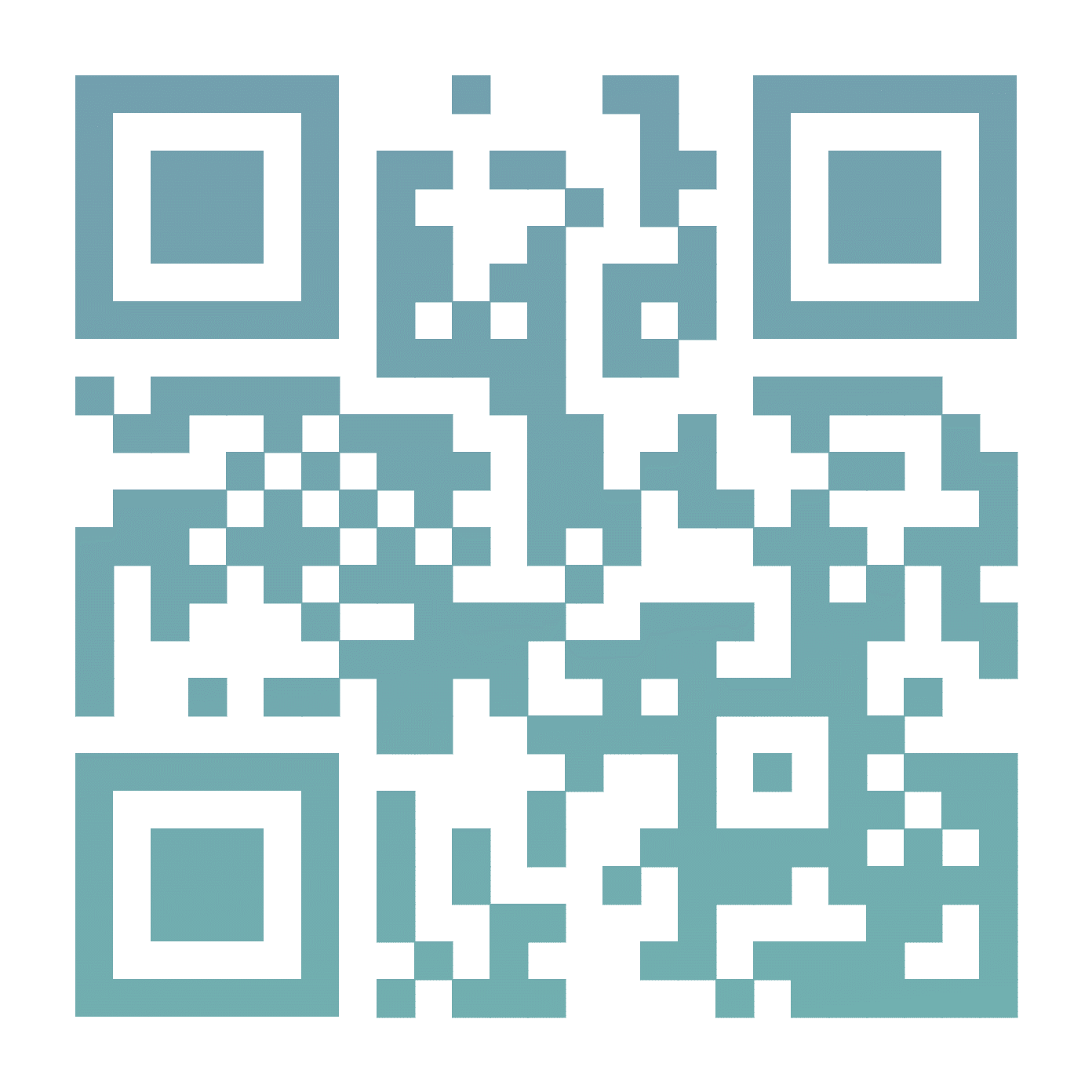 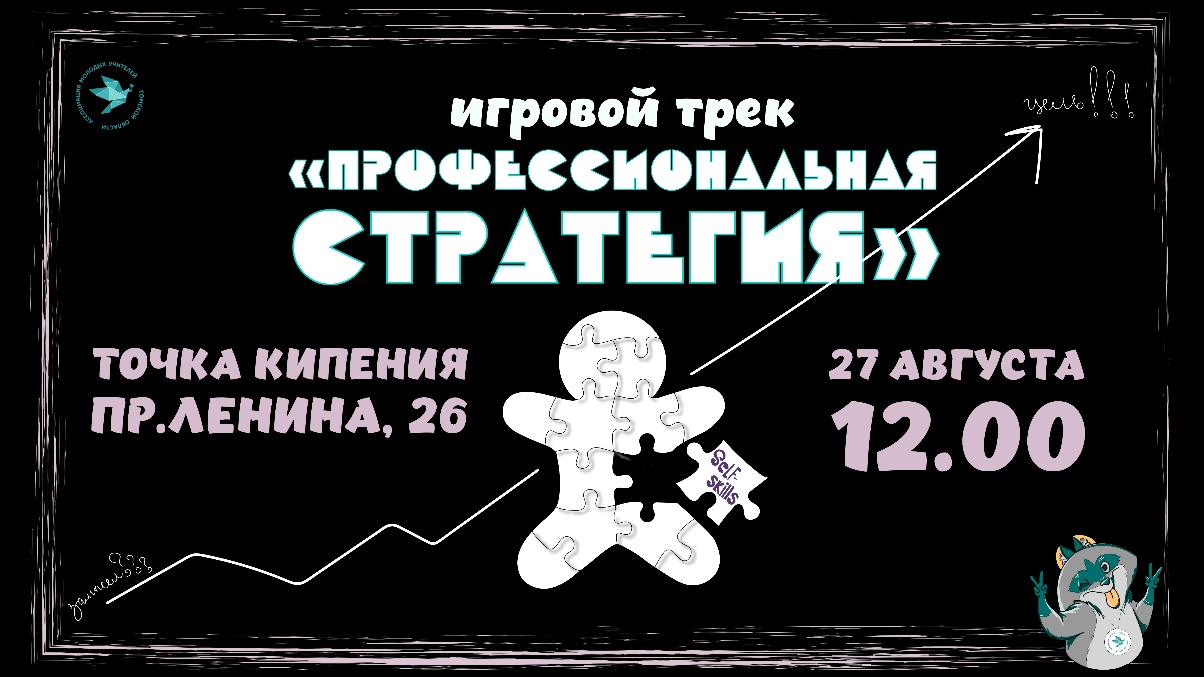 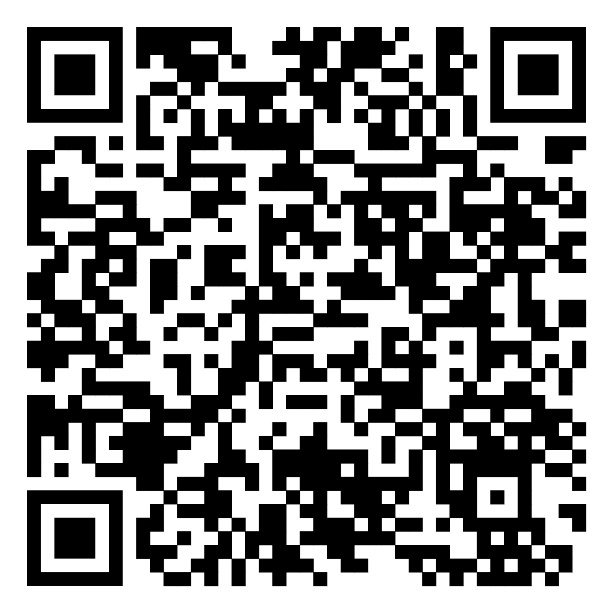 VK ассоциации
Смотрим, лайкаем – нам еще за грант отчитываться))
VK вице-президента
Дукмас Анастасия Игоревна, будут предложения - пишите